Unit 8
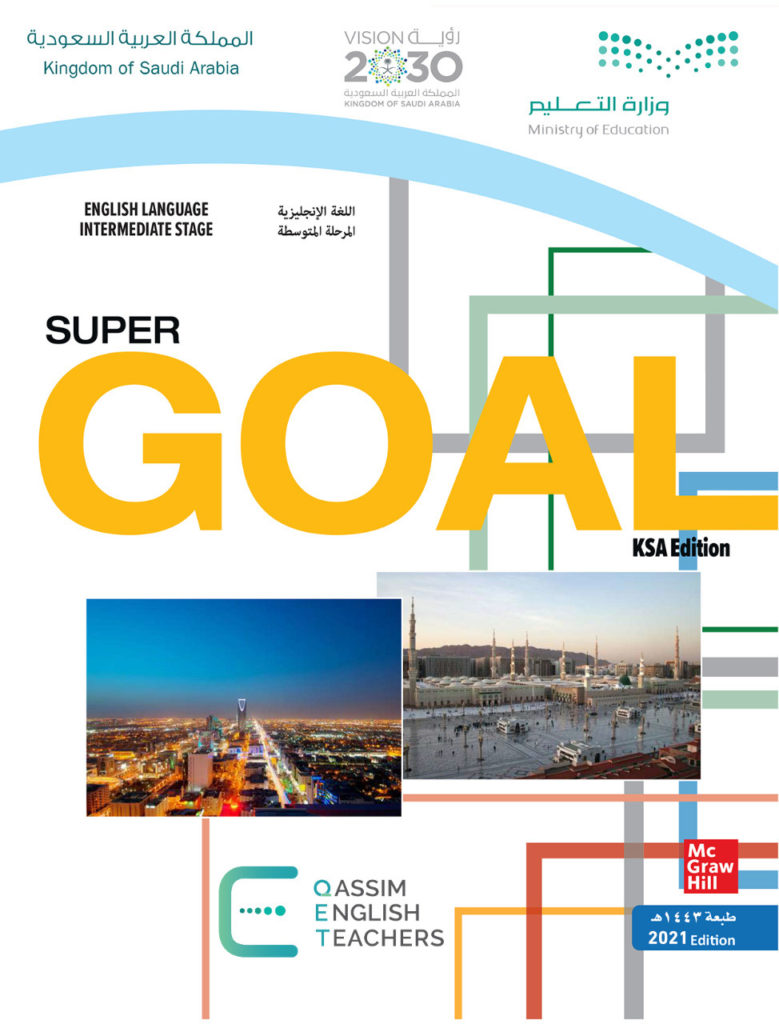 Drive Slowly
Writing
بسم الله الرحمن الرحيم
Day:
Date:
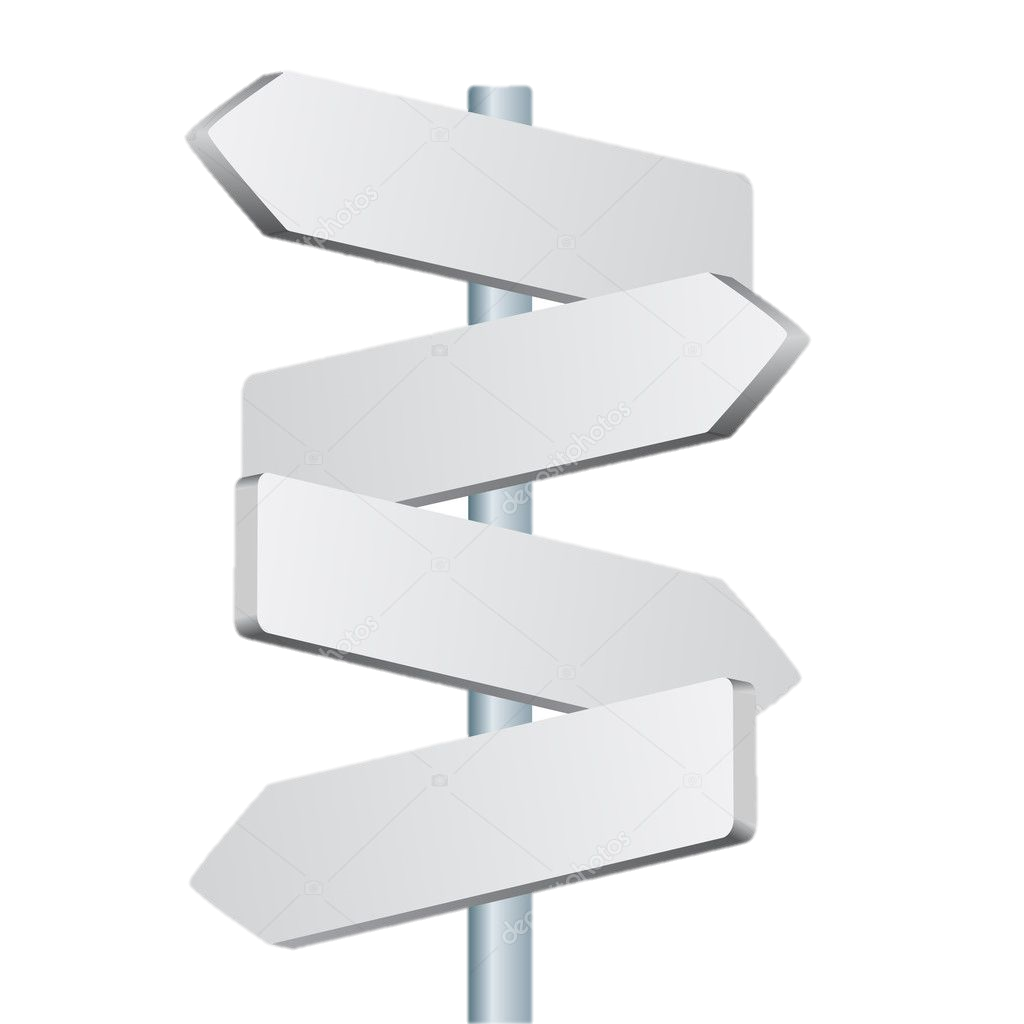 Use phrases to express cause & results
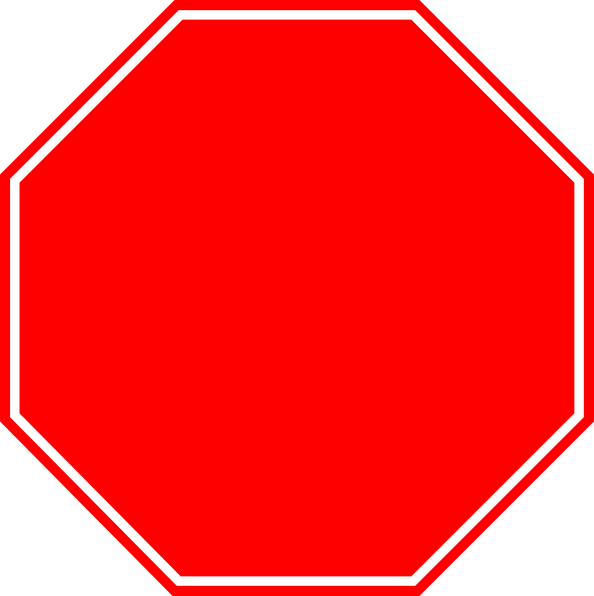 Fill missing words
Learning Objectives
Write an essay about the suitable age of driving
Express their opinion about driving
Warm up
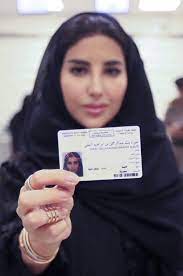 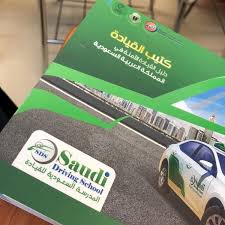 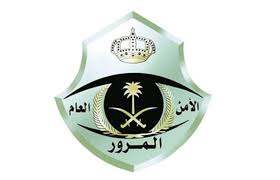 How to get a driving license?
Page 86
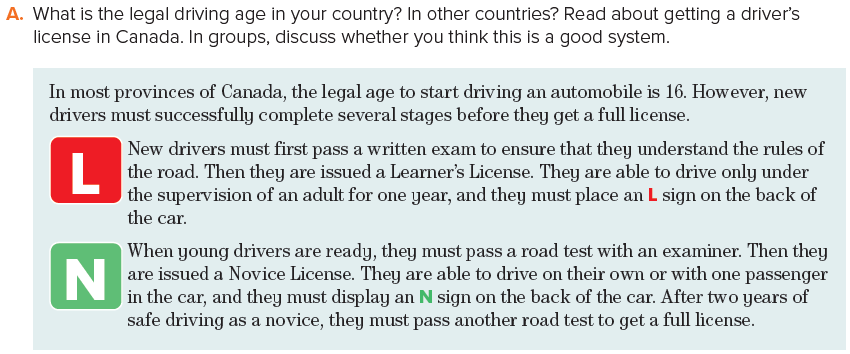 Page 86
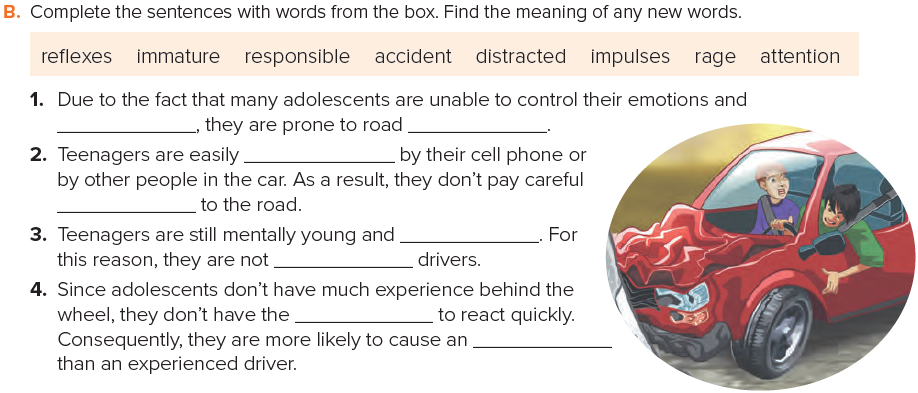 impulses
rage
distracted
attention
immature
responsible
reflexes
accident
Page 86
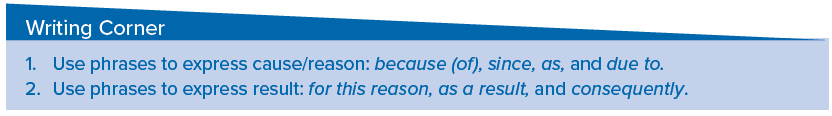 Since they are immature, most teenagers are not responsible drivers. 
He caused the accident because he didn’t stop at the intersection. 
Most teenagers are immature. For this reason, they are not responsible drivers.
He didn’t stop at the intersection. As a result, he caused the accident.
Page 86
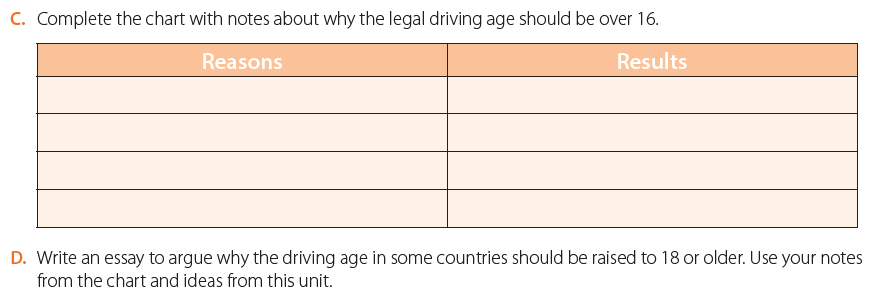 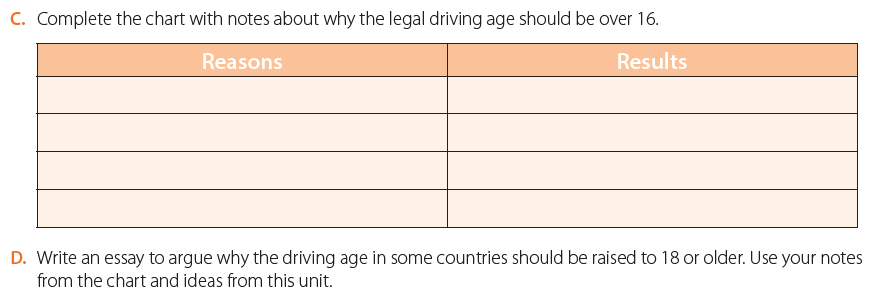 raising the driving age to 18 could help lower the overall rate of fatal crashes.
It is safer
If the teenagers can’t drive that will cause more teens to walk, ride bikes, or use other active options to get places. This could cut back on teenage obesity levels.
It will make teens more active
18-year-olds are more emotionally mature than 16-year-olds
18-year-olds are more likely to make smart decisions than 16-year-olds.
When teens take lots of supervised driving practice that will enable them to know more about the road risks and laws.
Give teens more time to learn how to drive
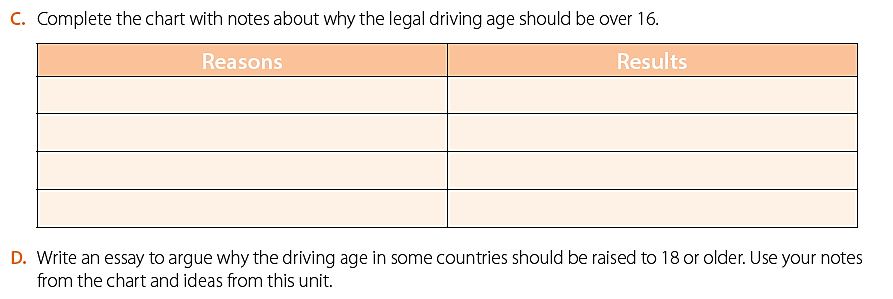 Page 86
Homework
Page 220 (I)
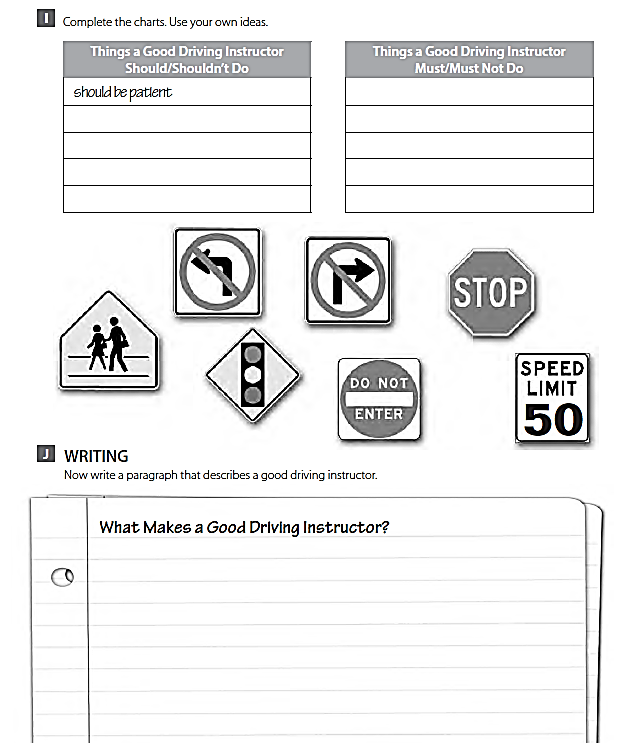 Mustn’t break the law . 
Must know the traffic laws .
Should be calm 
Shouldn’t talk on the phone .
THANK YOU